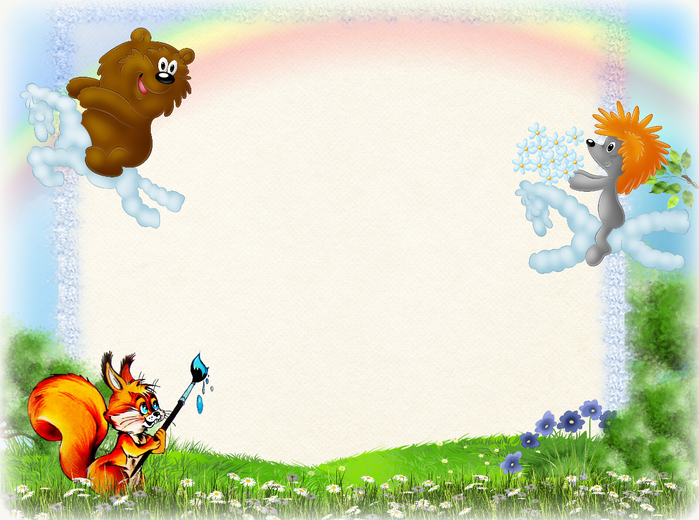 Группа № 6
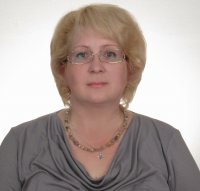 Трёкина Елена Сергеевнавоспитатель
Ежова Марина Владимировнамладший воспитатель
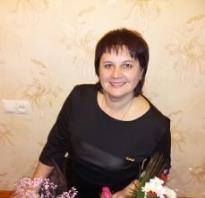 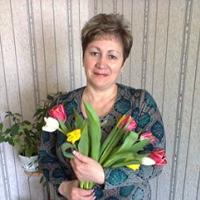 Оксаныч Ирина Анатольевнамладший воспитатель
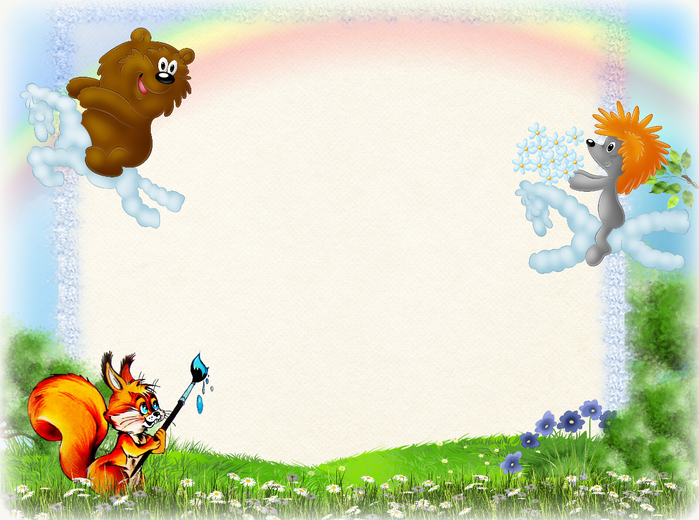 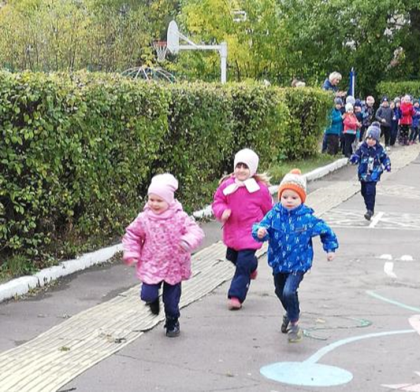 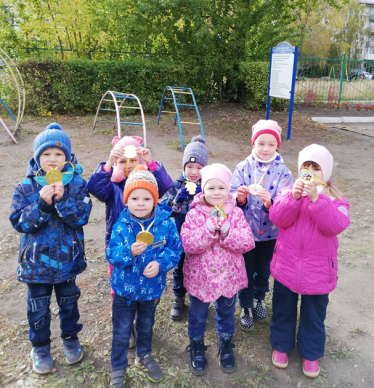 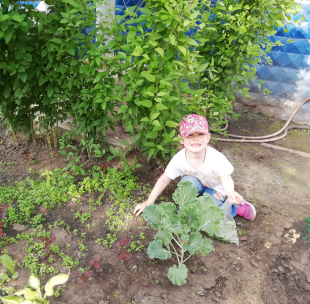 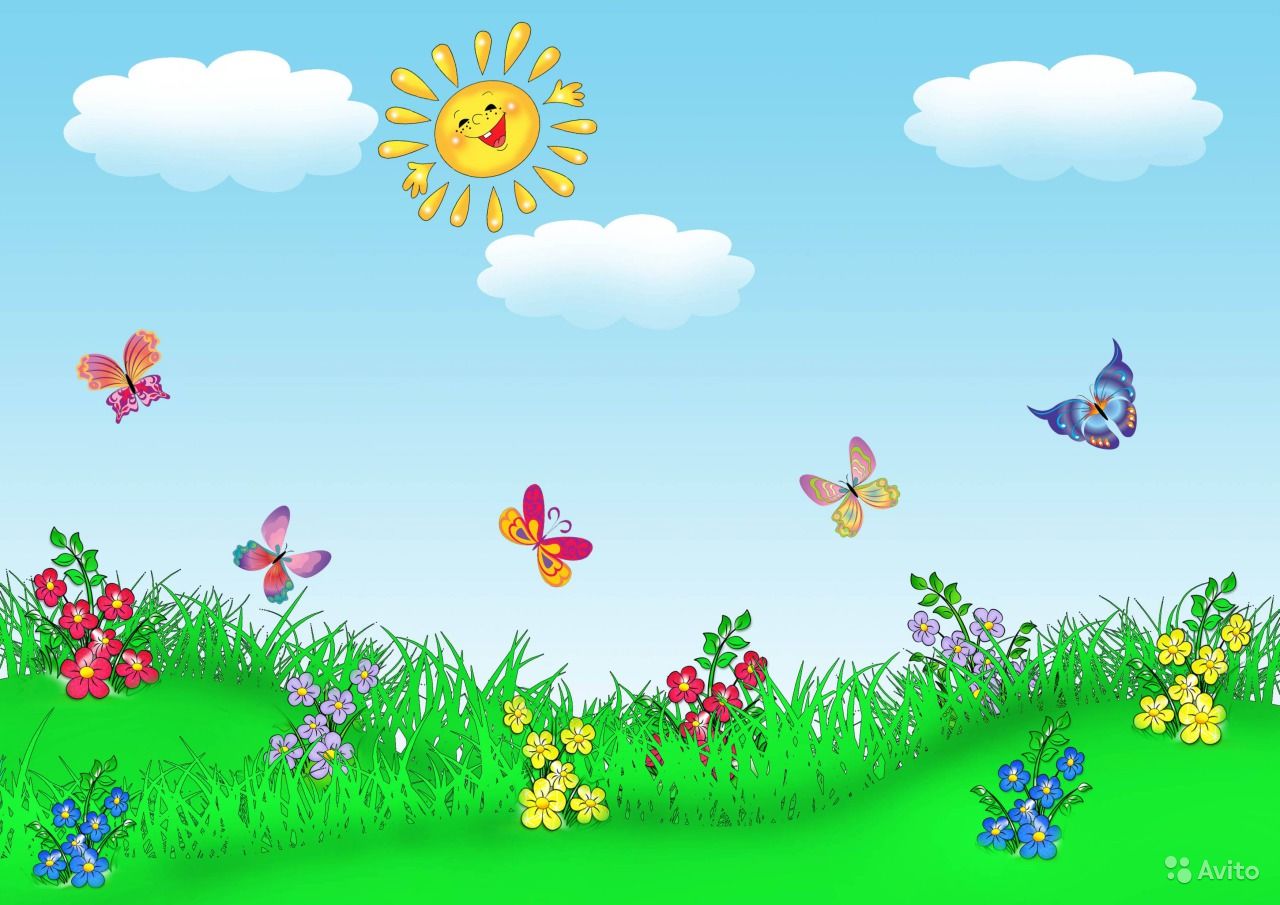 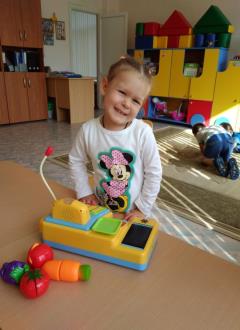 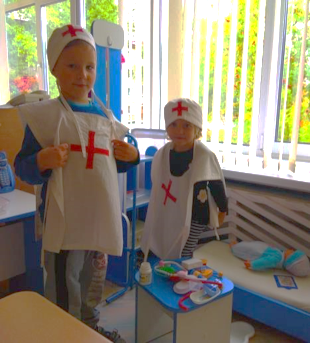 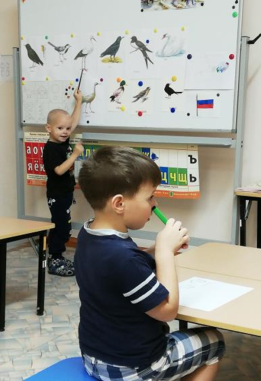 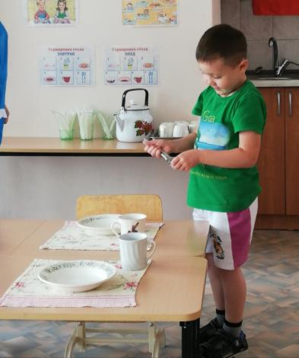 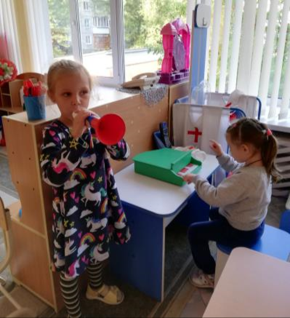 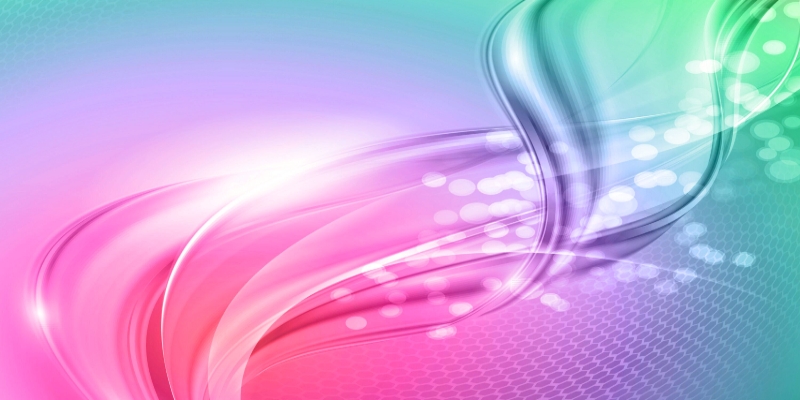 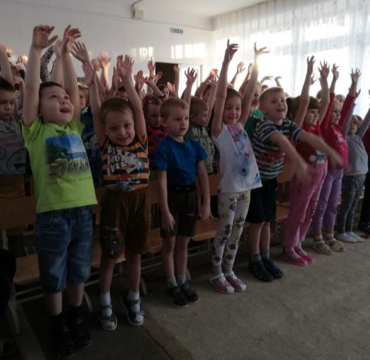 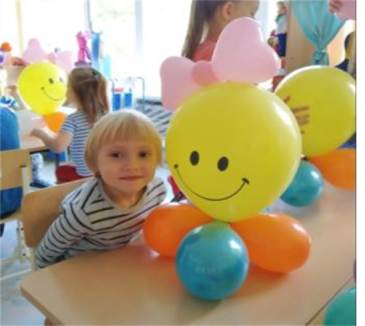 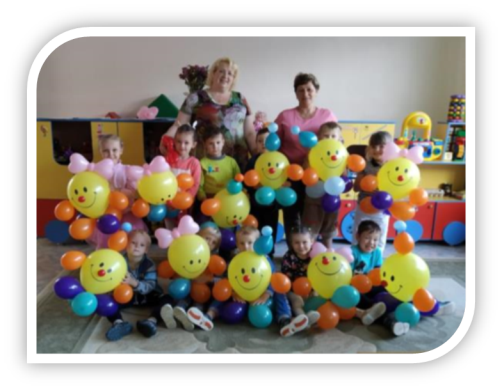 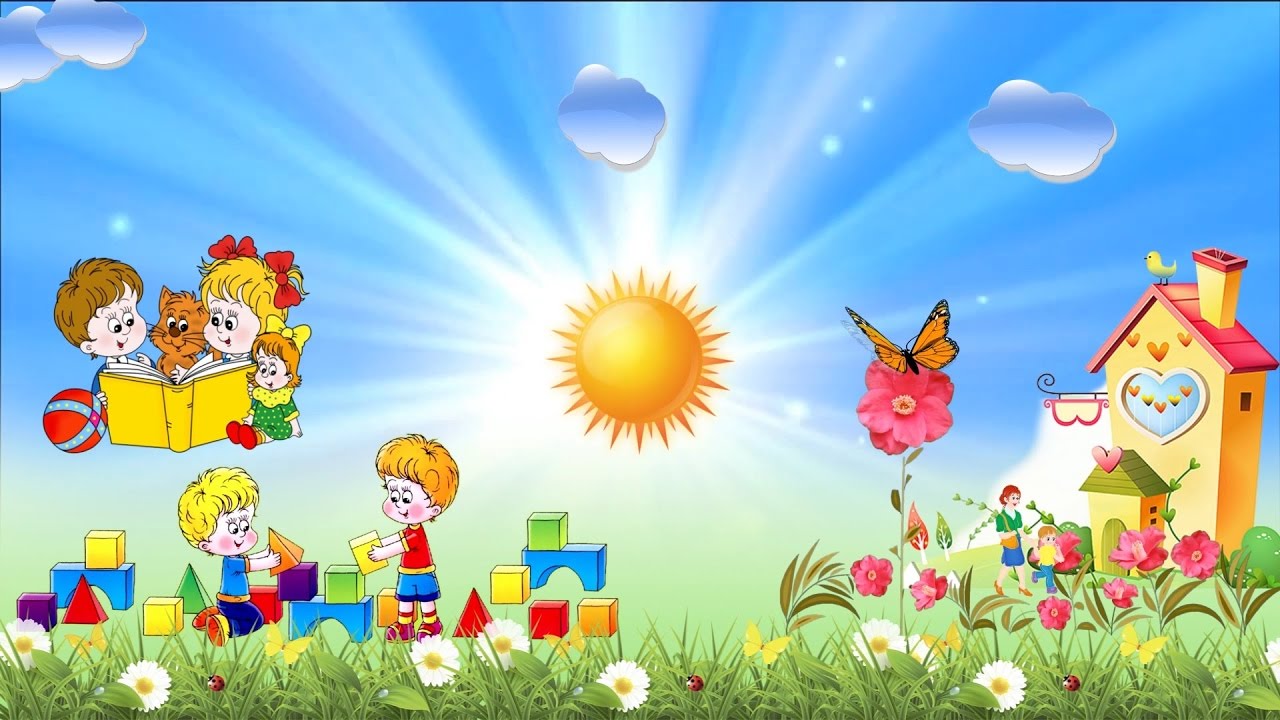 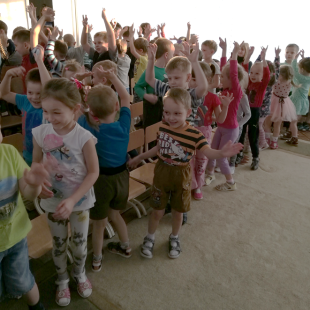 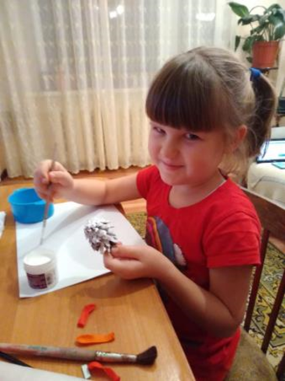 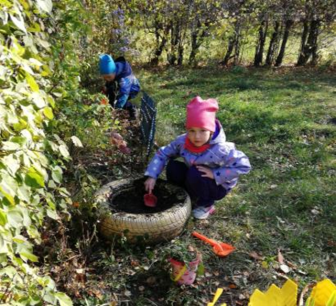 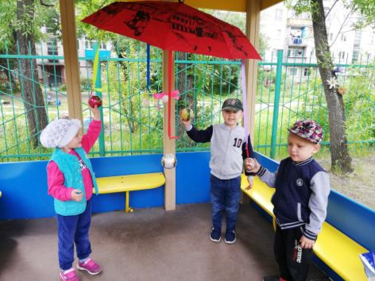 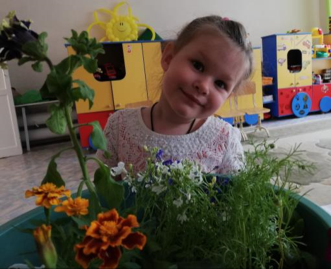 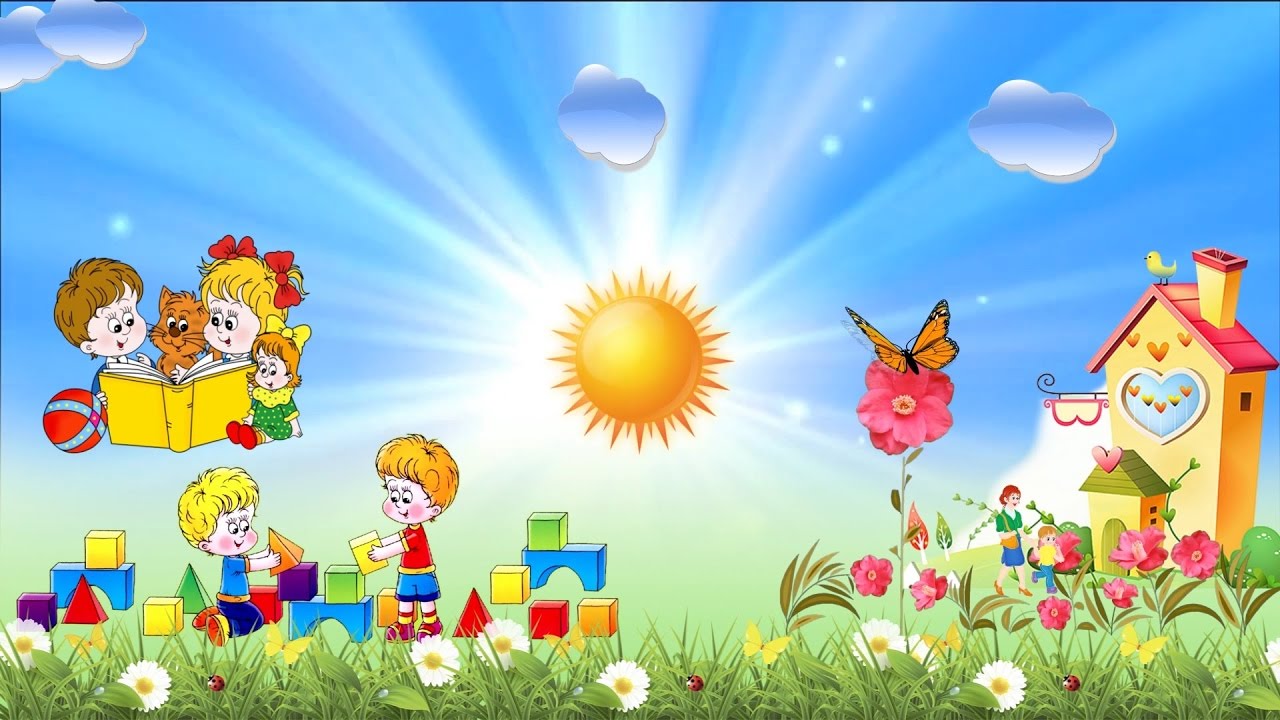 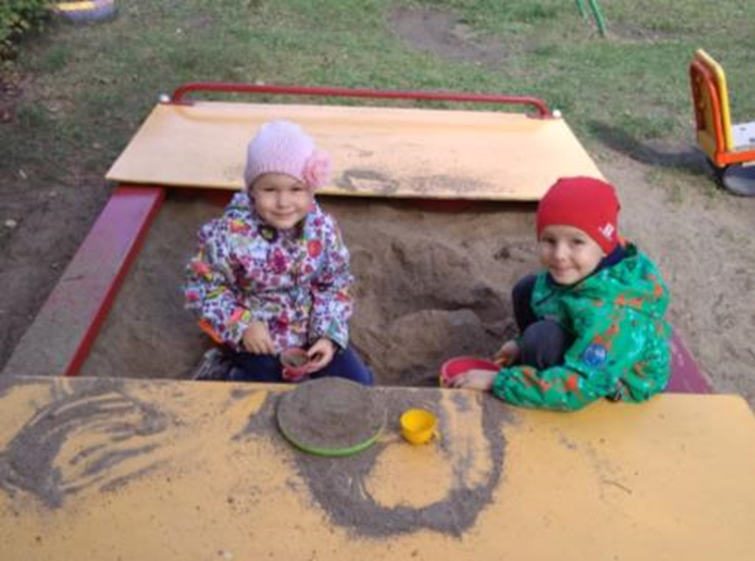 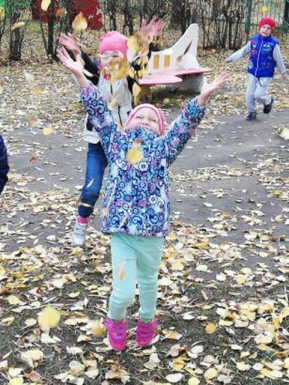 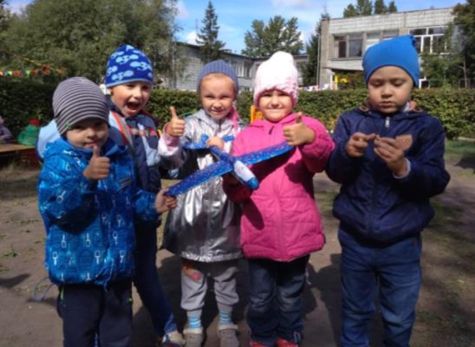